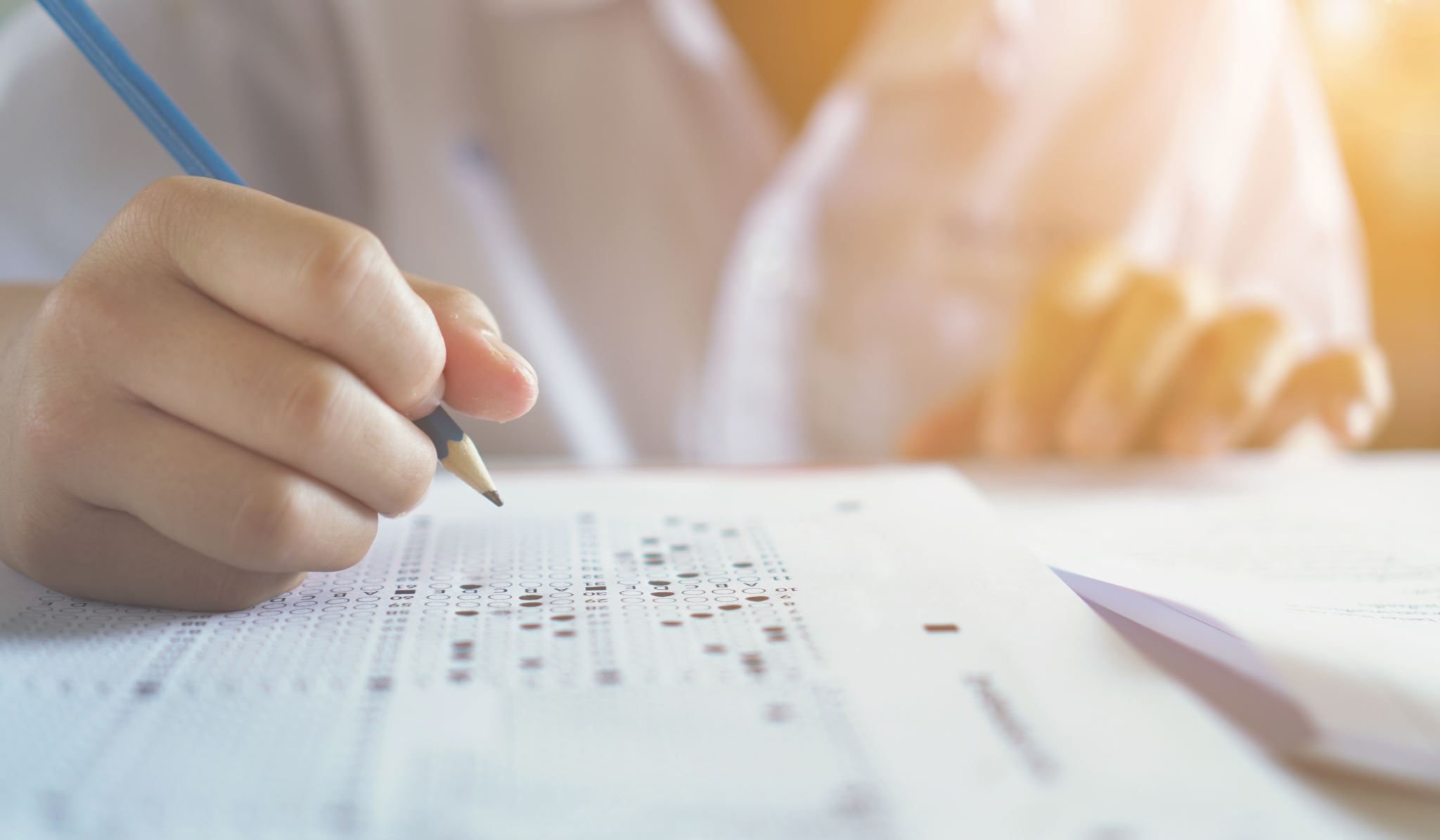 Treasury Management and Compliance Issues in Bangladeshi BanksMd Habibur RahmanAdditional Director
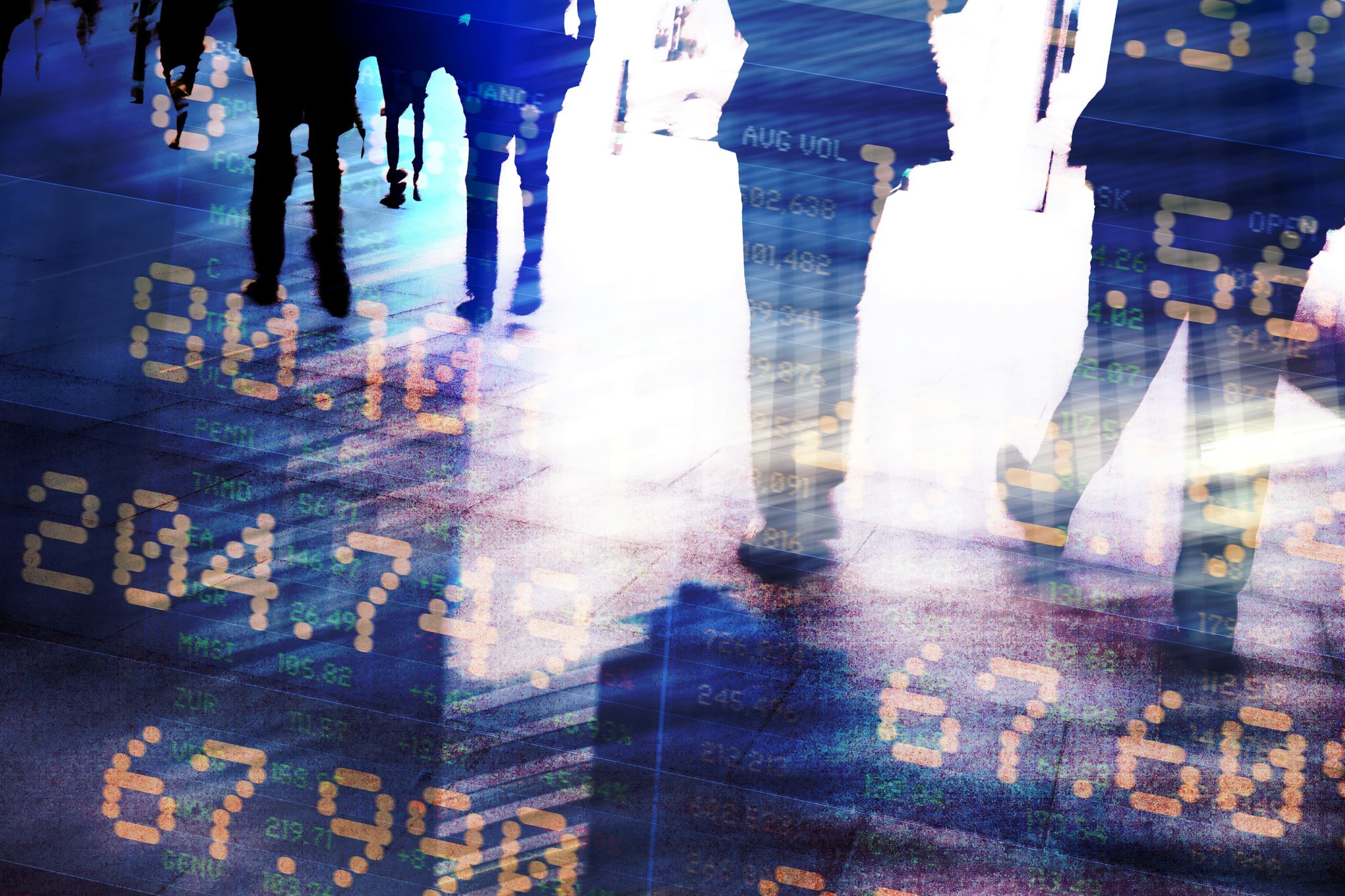 This presentation explores the importance of treasury management and compliance in the banking sector of Bangladesh
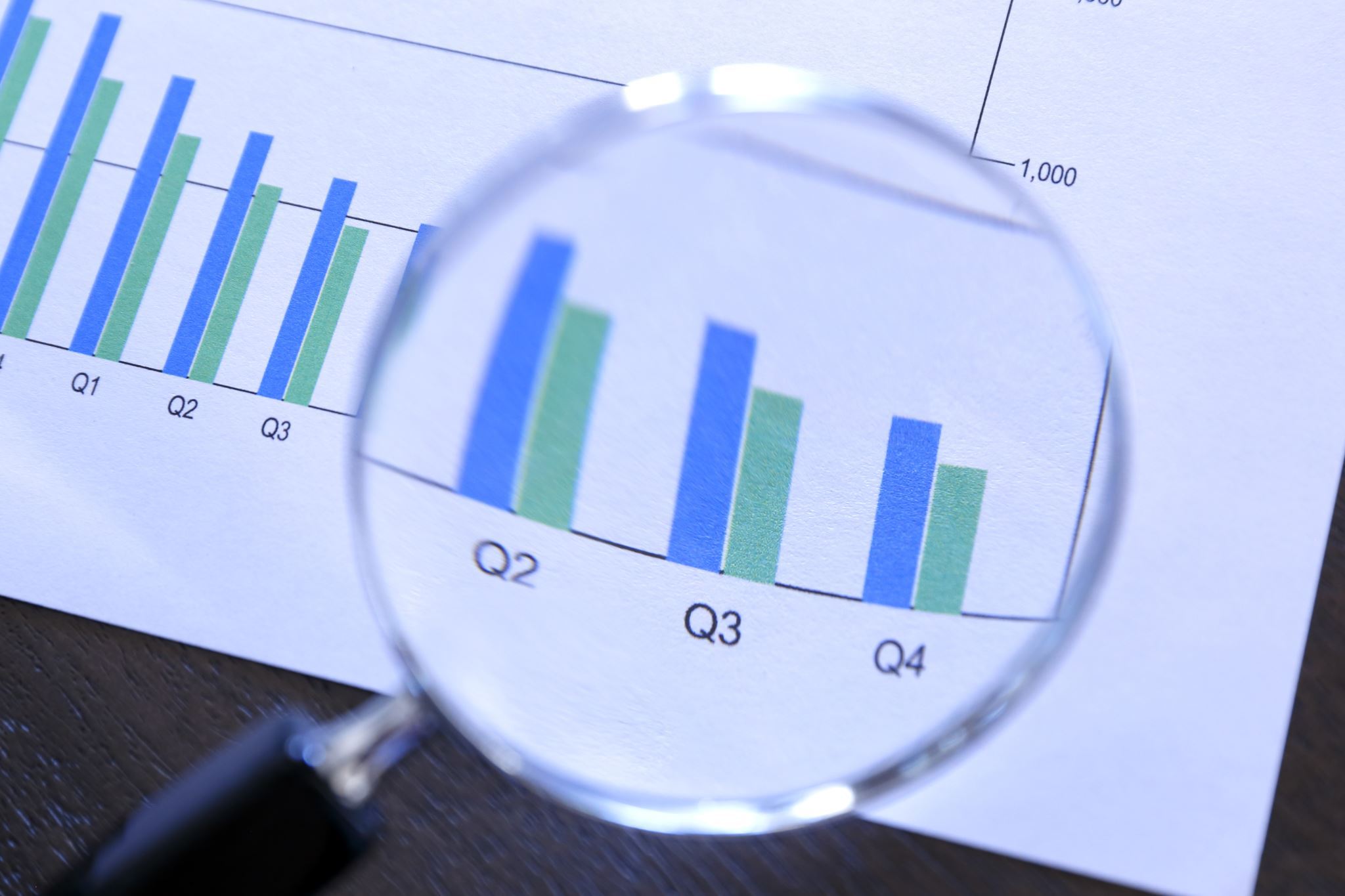 Objectives
Objective 1: Understand the concept of treasury management in banks
Objective 2: Identify the key compliance issues faced by banks in Bangladesh
Objective 3: Explore strategies for effective treasury management and compliance
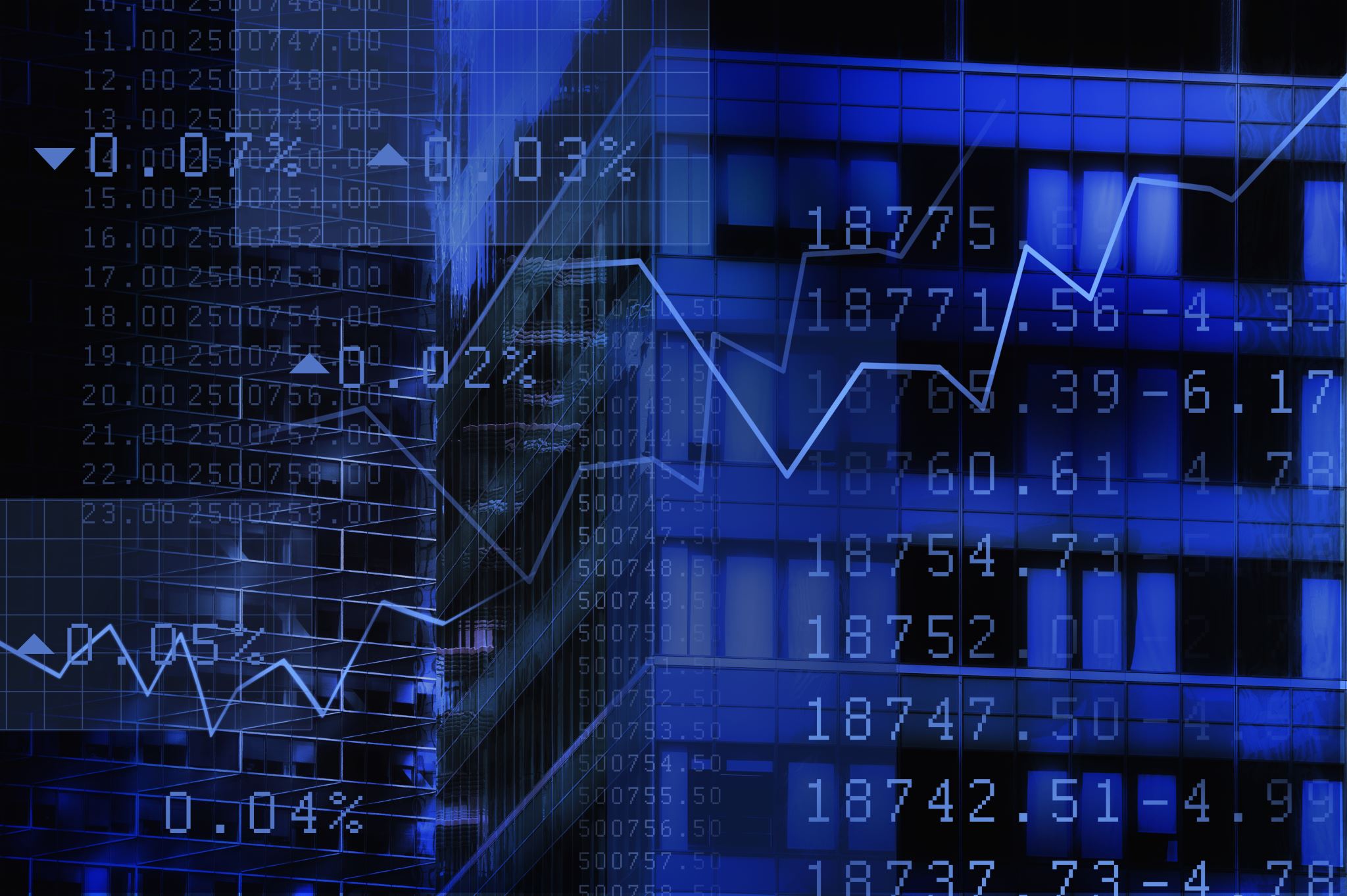 Treasury Management in Banks
Treasury management refers to the strategic handling of financial assets and liabilities by banks to optimize liquidity, profitability, and risk management
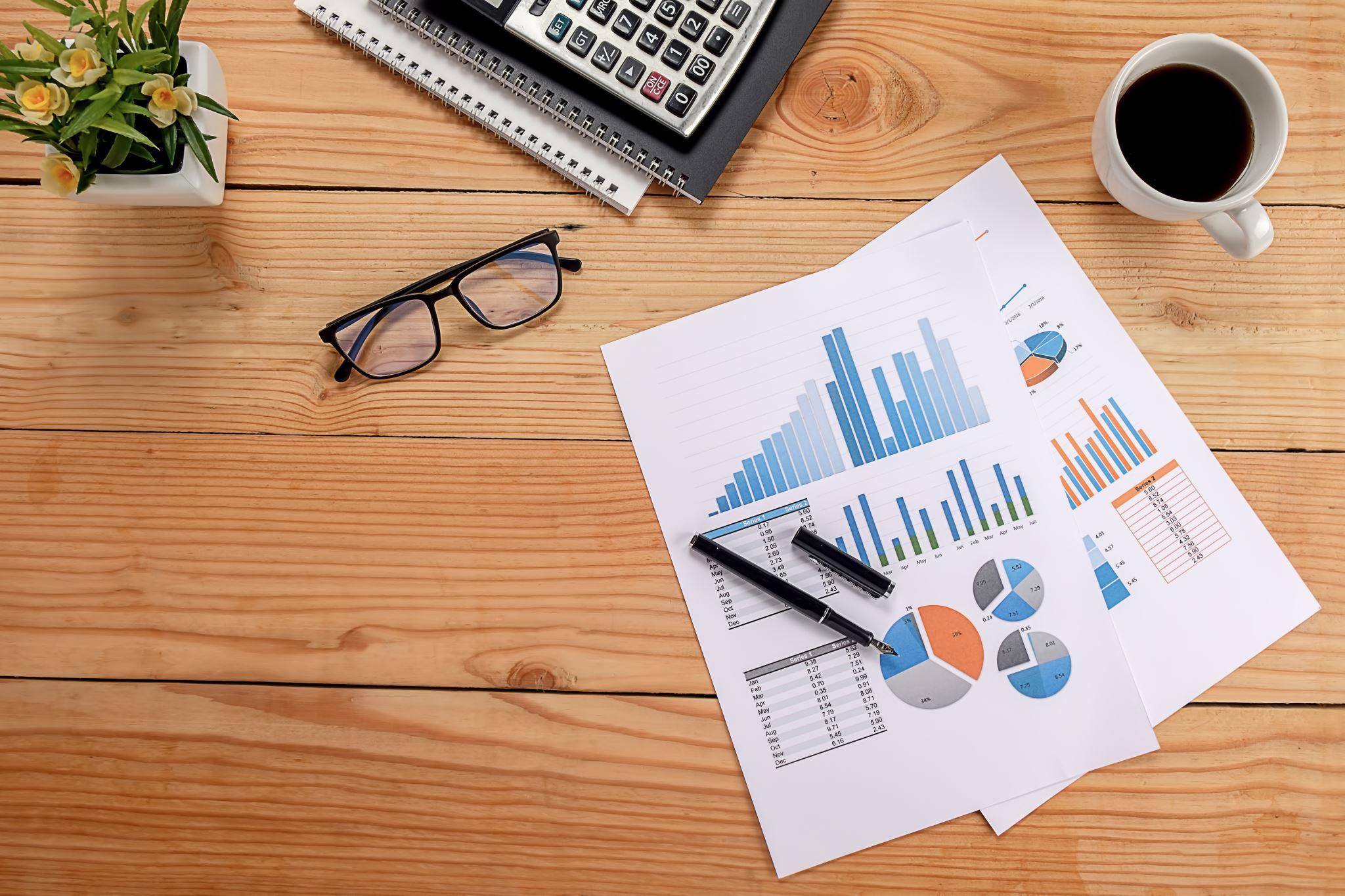 Component
Asset Liability Management
Liquidity Management
Cash Management
Risk Management
Investment Management
Foreign Exchange Management
Finally profit Maximization
Liquidity
Liquidity refers to the ability of a bank to meet the demands of its counterparties and customers for:
– Withdrawals from deposits.
– Repayment of other liabilities.
– Funding of new loans.
– Settlement of letters of credit.
– Performance on other off-balance sheet obligations, such as guarantees.
Importance of Liquidity Management in Banks
Despite adequate capital levels Many banks experiences difficulties because they do not manage their liquidity in a prudent manner.
A substantial impacts of  liquidity crisis are:
Liqudity Indicators
Related to Required Reserve
CRR (Cash Reserve Ratio) 
SLR (Statutory Liquidity Ratio)
Basel III Liquidity Ratio
LCR (Liquidity Coverage Ratio) 
NSFR (Net Stable Funding Ratio)
Monitoring liquidity ratios as per ALM guidelines
Wholesale borrowing 
Commitment
SLP  (Structural Liquidity Profile)
Liqudity Indicators
Others
Exposure with FI (EFI)
Investment in Commercial Paper (CP)
Non Banking Assets (NBA)
 Ship Building Refinance Scheme

Special Assignment
Padma Bank ltd.
Cash Reserve Ratio (CRR):
CRR is maintained according to the article #36 of the BANGLADESH BANK ORDER, 1972
Component of CRR
Balance with Bangladesh Bank (unencumbered portion), for Offshore banking operation a bank can use balance of FC clearing account maintained with BB.
CRR is maintained on bi-weekly basis
1st bi-week : 1-14 days
2nd bi-week : 15 to rest of the day for the month.
Current Rate: 	for DBO 4% bi-weekly basis; 3.5% daily minimum.
		for OBO 2% bi-weekly basis; 1.5% daily minimum.
Statutory Liquidity Ratio (SLR):
SLR is maintained by the Article 33 of the 
BANK COMPANY ACT, 1991.
Current Rate
for Conventional Bank: 13% of ATDTL
for Islamic Shariah based banks/branches: 5.5%  of ATDTL
Component of SLR: 
Cash in Hand
Excess Reserve with Bangladesh Bank
Balance with Sonali Bank Ltd as an agent of Bangladesh Bank
Balance with FC Clearing account of BB
Approved Bangladesh Government Securities (Unencumbered)
Bangladesh Government Treasury Bill
Bangladesh Government Treasury bond.
Bangladesh Government Islamic Investment Bond (BGIIB)
Sukuk
Other approved securities.
Statutory Liquidity Ratio (SLR):
Most of the components of SLR are in cash form except eligible securities. On the other hand, eligible securities are fully and un-conditionally guaranteed by the Government and their liquidity can be assured by following manner:
Sale of securities in secondary market
Repo with other commercial banks
Repo with BB and special repo with BB
Assured Liquidity Support (ALS), Emergency Liquidity Support (ELS) from BB
Finally, the Government can buy back
All (61) scheduled banks are maintaining CRR. However, 3 specialized banks (BKB, PKB, RAKUB) and BDBL are exempted from maintaining SLR.
Penalties for shortfall:
For CRR shortfall: Bank Rate plus 5% (currently 9%) according to BB order, 1972 and DOS Circular no.03/2010. Penal interest is imposed separately for daily shortfall, bi-weekly shortfall, and continuous shortfall. 
For continuous CRR shortfall: every directors of board, and MD & head of treasury are also personally penalized. 
For SLR shortfall: Special Repo Rate (currently 8.75%) according to Sec-33(5) of Bank Company Act, 1991.
Other Penalties: 
Sec.36(7) of BB order, 1972 for misreporting of CRR statement.
Sec.36(6) of BB order, 1972 for delay submission of CRR statement.
Sec.109(11) of Bank Company Act, 1991 for misreporting and delay submission of SLR related statements.
Liquidity Coverage Ratio (LCR):
LCR aims to ensure that a bank maintains an adequate level of unencumbered, high-quality liquid assets that can be converted into cash to meet its liquidity needs for 30 calendar days. 
LCR goes beyond measuring the need for liquid assets over the next 30 days in a normal environment. 
It measures the need for liquid assets in a stressed environment.
Stock of high quality liquid asset (HQLA)
≥100%
LCR =
Total net cash outflows over the next 30 days
Liquidity Coverage Ratio (LCR):
Stock of high quality liquid asset (SHQLA):
1. Cash on hand (Lcy + Fcy)
2. Balance with BB (Lcy+ Fcy, excluding lien)
3. Un-encumbered approved securities (excluding lien)
Total net cash outflows over the next 30 days = 
	Total cash outflows, next 30 days - Total cash inflows,  next 30 days 
However, Total cash inflows is capped at 75%  of Total cash outflows
Net Stable Funding Ratio (NSFR):
Available Stable Funding (ASF)
>100%
NSFR =
Required Stable Funding (RSF)
The NSFR aims to assessment of liquidity risk across all on- and off-balance sheet items.
ASF consists of various kinds of liabilities and capital with percentage weights attached given their perceived stability. 
RSF consists of assets and off-balance sheet items, also with percentage weights attached given the degree to which they are illiquid or “long-term” and therefore requires stable funding. 
The time horizon of the NSFR is one year. 
Like the LCR, the NSFR calculations assume a stressed environment.
Wholesale Borrowing
WB covers call borrowing, Short Notice Deposit from banks and financial institutions, placement received with maturity less than 12 months, commercial papers/similar instruments and overdrawn Nostro-accounts. 
The WB Limit should be capped at 80% (for Non PD banks) and 100% (for PD banks) of bank's eligible capital on fortnightly average basis with maximum two deviations (not more than 90% and 110% of the eligible capital for Non PD and PD banks respectively) in a particular fortnight. 
The eligible capital determined under Basel III for any quarter will be applicable as eligible capital until it is determined for the next quarter.
Investment in Commercial Paper (CP)
Commercial paper (CP) is a short term money-market instrument, which has an original maturity between a minimum of seven days and a maximum of one year, issued/sold usually by highly rated large companies. 
In this context, a Guidelines on Commercial Paper (CP) for Banks has been issued by BRPD (Circular No-07, Date: 25/09/2016).
Banks shall maintain provision against outstanding balance of the defaulted CPs at the following rates:
If it is past due/overdue for 03 months or beyond but less than 06 months, the provision requirement is 20%.
If it is past due/overdue for 06  months or beyond but less than 09 months, the provision requirement is 50%. 
If it is past due/overdue for 09 months or beyond the provision requirement is 100%.
Non Banking Assets (NBA)
BB has issued a detailed guidelines on Non-Banking Assets through BRPD circular no 22/2021.  
Bank reports status of NBA to DOS semi-annually
DOS checks compliance of the circular, like
The duration of holding of NBA
Any NBA is sold in significant low price
Conversion to fixed asset is done properly etc.
Padma Bank Ltd.
The first crisis of former the farmers bank ltd was liquidity crisis. Hence, we tool the first remedial actions like reconstruction of board, removal of MD, injection of capital etc.
 As the part of reconstruction, we embargoed on loan disbursement on 4 January 2017.
 Merging ongoing
Investment in Securities Market
Govt securities Market
Stock Market
What is Government Securities?
Government Securities (G-Sec) means a security created and issued by the Government for the purpose of raising public loan or any other purpose as notified by the Government.
Types of Government Securities Available in BD
Marketable Securities: 
Treasury Bills 
Bangladesh Government Treasury Bonds (BGTB)
Sukuk

 Non-Marketable Securities: 
Special Treasury bonds
Savings instruments (Sanchayapatra)
Savings bonds.
Types of Government Securities Available in BD
G-Sec Market in Bangladesh The G-Sec market in Bangladesh offers both tradable and non-tradable instruments. 
Tradable Securities: As marketable instruments, the government issues 91-day, 182-day, and 364-day T-bills, as well as 2, 5, 10, 15, and 20-year T-bonds. 
In 2019, the Floating-Rate Treasury Bond (FRTB) 
Treasury Bills (T-bills): T-bills are risk-free money-market instruments issued by the government and traded on the secondary market. T-bills are issued by the government to meet its short-term funding needs. T-bills are scripless and sold at a discount, with the face value redeemed when they mature. 
Treasury Bonds (T-bonds): T-bonds are plain vanilla bonds with periodic (halfyearly  coupon payments and face value redemption at maturity.
Types of Government Securities Available in BD
Bangladesh Government Investment Sukuk: Till now, the government has issued three Bangladesh Government Investment Sukuk. 
The first one, an Ijarah (lease) Sukuk, was issued in 2020 to fund a project to provide safe drinking water to the public. 
The second one, also Ijarah (lease) Sukuk, was issued in 2021 for the development of infrastructure in government primary schools. 
The third, istisna'a (manufacturing) and Ijarah (lease) Sukuk, was issued in 2022 to finance the implementation of the Important Rural Infrastructure Development Project (IRIDP)-3 for social impact. BB served as both the Special Purpose Vehicle (SPV) and the trustee in the issuance of the Bangladesh Government Investment Sukuk.
Issuance of Treasury Bill and Treasury Bond
On behalf of Government, Bangladesh Bank issues T-Bills and T-bonds  and Sukuk through auction. 
Cash and Debt Management Committee (CDMTC) comprised of different ministry, NBR and Bangladesh Bank headed by joint secretary, finance division,  MoF   finalize the calendar based on expected net cash flow of govt.
Finance Division sends the calendar to BB to execute it.
Secondary Trading of G-sec The Secondary G-sec Market
Secondary Trading Of G-sec The Secondary G-sec Market In Bangladesh:
Trading In BB’s Own Electronic System And 
Trading Through Stock Exchange (DSE & CSE) Platform.
Secondary Trading Through Bb’s Electronic System
.Over-the-counter (OTC): If A Bargain Is Reached Through Negotiation, It Must Be Reported To The System For Settlement Subsequently.
Government Securities Order-matching Trading Platform (GSOM): Gsom Is An Anonymous Order-matching Trading System Of G-sec That Is Electronic, Screen-based, And Order driven.
Secondary Trading through Stock Exchange:
Any investor having a BOID can purchase T-Bonds from Stock Exchange (DSE & CSE) platform. 
After the purchase a BPID will be opened (if not available beforehand) against the investor in order to settle the securities in BB‟s Electronic System. 
An investor (existing holder of BPID) can transfer his bond portfolio from BB‟s Electronic System to Stock Exchange for trading there.
The investor require to fill in the relevant transfer forms and submit it to the corresponding bank to block partial or entire portion of their holding of T-bond in BB‟s Electronic System.
Taxation
For corporate, tax is applicable as per finance bill
For individual no tax on capital gains of T-bills or BGTBs 
For individual 5% tax at source on interest income from T-bills or BGTBs.
Interest income from G-sec of foreign investors is taxable.
Registered Pension funds from NBR are exempted from tax payments on interest, while individuals, corporate body and institutions  have to pay 5% tax at source on interest income . They can adjust it with their final tax.
Central Bank Liquidity Support
Repo and Assured Liquidity Support (ALS) Transactions for Conventional Banks: BB provides 1 (overnight), 7, 14, and 28-day central bank repo facilities to banks and FIs to alleviate transitory liquidity problems and boost the money supply in the economy.
Central Bank Liquidity Support for Shariah based
On December 5, 2022, BB has introduced Islamic Banks Liquidity Facility (IBLF) for Shari‟ah based banking system in Bangladesh. 
The tenor of the IBLF is 14 days and underlying eligible securities is unencumbered Bangladesh Govt. Investment Sukuk (BGIS). 
Further, on February 5, 2023, BB has introduced 7, 14 and 28 days collateralized Mudarabah Liquidity Support (MLS) for the Islamic banks in Bangladesh. 
In FY 2022-23, the amount of IBLF and MLS transactions with BB was BDT 96,042.00 crore and BDT 199.00 crore respectively.
Reverse Repo and Bangladesh Bank Bills
Reverse repo operations are used by BB to reduce or mop up the excess liquidity of the banking sector. They are available on an overnight (one-day) basis. 
BB Bill is a mechanism used by BB to control the liquidity of the banking sector as an alternative to reverse repo facilities. BB issues BB bills with maturities of 7, 14, and 30 days.
Money Market(secured)
Interbank Repos & Reverse Repos are transactions in which one bank agrees to sell securities (T-bill & T-bond) to another bank and then to repurchase the same securities after a specified time, at a given price, and including interest at an agreed-upon rate.
Money Market(unsecured)
In 1 st December 2021, BB has launched an automated dealing and settlement system named “EDSMoney” for inter-bank lending and borrowing (call money, short-notice product and term product). 
EDSMoney Guidelines issued on 16 November 2021 for smooth functioning of interbank unsecured money market transactions. All scheduled banks and FIs (except Shariah compliant institutions) are participants of this platform.
 50 Banks and 30 FIs are now operating through EDSMoney. For the purpose of EDSMoney, the products or instruments are categorized as Overnight, Short Notice and Term. 
a) Overnight Refers to funds placed/borrowed on an overnight basis that automatically matures on the following business day. Here, „call money‟ means overnight transactions in the EDSMoney platform.
 b) Short Notice Refers to funds transacted for a period beyond overnight and not exceeding 14 days (maturity ranges from 2 days to 14 days). c) Term Refers to placement or borrowing of funds for periods from 15 days up to 1 year.
Foreign Exchange Management
Foreign exchange management refers to the process of monitoring and controlling the conversion of one currency into another. 
It involves various activities aimed at effectively managing currency exchange rates, mitigating risks associated with currency fluctuations, and optimizing the use of foreign currencies in international transactions.
Foreign Exchange Management
Exchange Rate Monitoring: This involves staying updated on global economic indicators, geopolitical events, central bank policies, and market sentiment that influence currency values.
Currency Risk Management Foreign exchange management includes strategies to hedge against currency fluctuations using financial instruments such as forward contracts, options, futures, and swaps.
Transaction Processing: Managing foreign exchange transactions efficiently involves ensuring timely and accurate processing of payments and receipts in different currencies. This may include using electronic payment systems, complying with regulatory requirements, and optimizing transaction costs.
Cash Flow Management: Effective foreign exchange management requires forecasting and managing cash flows in multiple currencies. This involves planning for foreign currency inflows and outflows, optimizing liquidity, and minimizing the impact of exchange rate volatility on cash flow.
Foreign Exchange Management
Compliance and Regulatory Compliance: Compliance with relevant regulations and regulatory reporting requirements is an important aspect of foreign exchange management. This includes adhering to foreign exchange controls, anti-money laundering laws, and tax regulations in different jurisdictions.
Risk Assessment and Mitigation: This includes evaluating exposure to currency risk, interest rate risk, credit risk, and operational risk, and implementing appropriate risk mitigation strategies.
Technology and Automation: Leveraging technology and automation tools can streamline foreign exchange management processes, improve efficiency, and reduce manual errors. This may include using treasury management systems, trading platforms, and risk management software.
Importance of Treasury Management
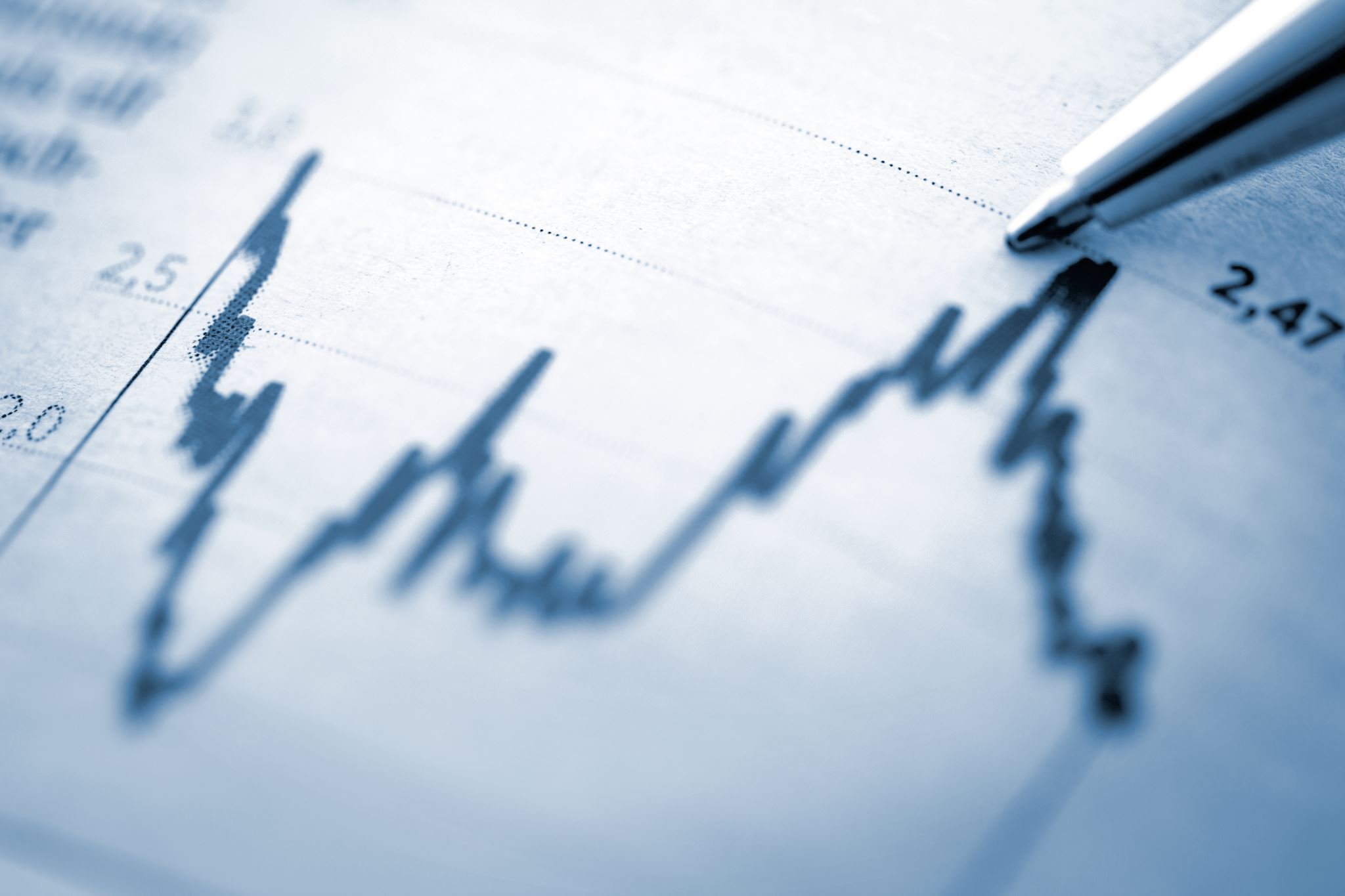 Compliance Issues in Bangladeshi Banks
Regulatory Framework: Governed by the Bangladesh Bank and other regulatory authorities
Anti-Money Laundering Regulations: Compliance with AML laws and regulations to prevent money laundering and terrorism financing
Know Your Customer Guidelines: Verification of customer identity and monitoring of transactions
Cross-Border Transactions: Compliance with international standards such as FATCA and CRS for cross-border transactions
Regulatory Updates and Adaptation
Compliance Culture
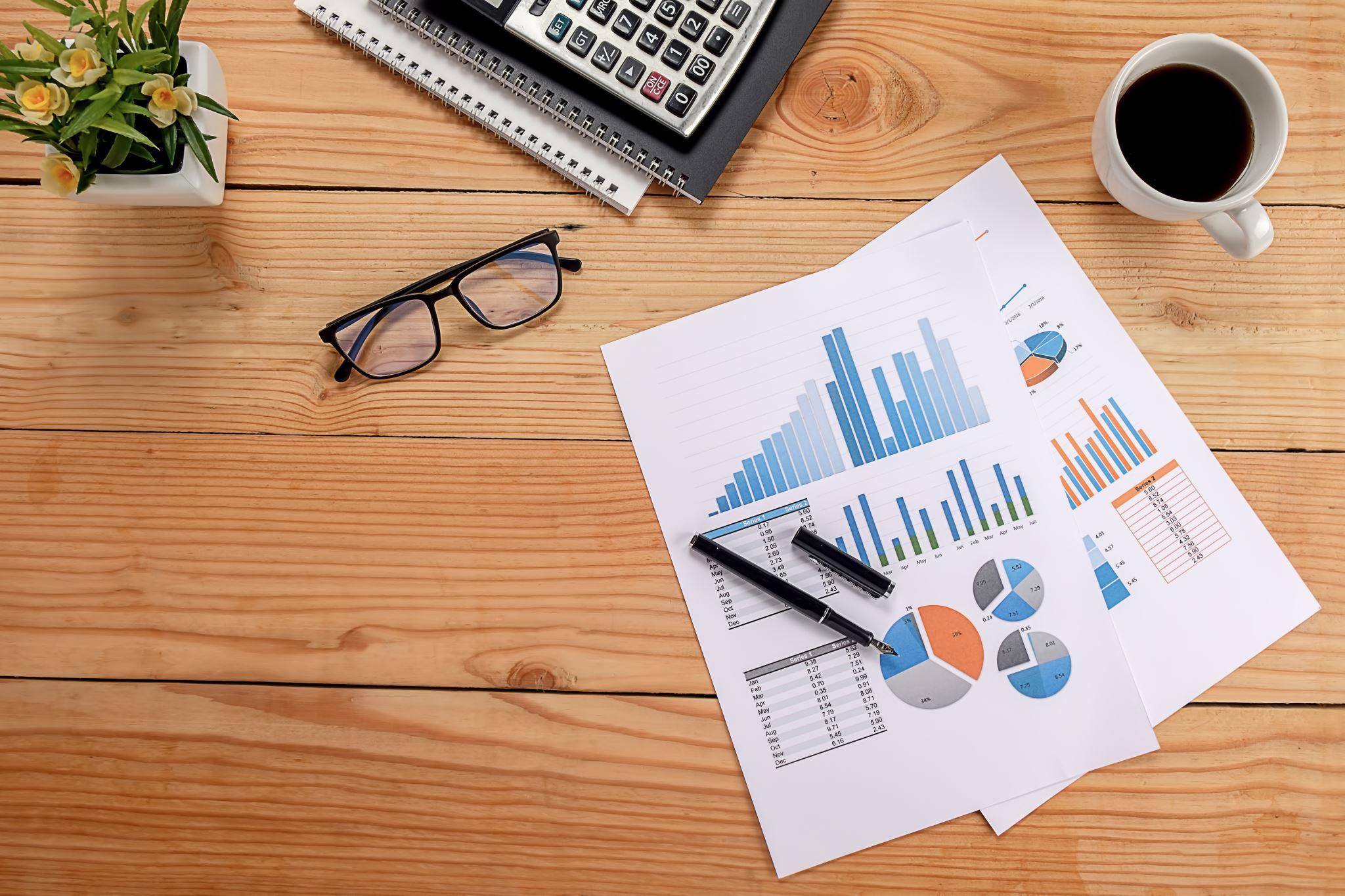 Strategies for Effective Compliance
Customer Due Diligence: Thorough verification of customer identities and monitoring of transactions
Establishment of Regulatory Compliance Committees: Oversight and governance of compliance-related matters
Continuous Improvement: Periodic assessment and enhancement of compliance frameworks
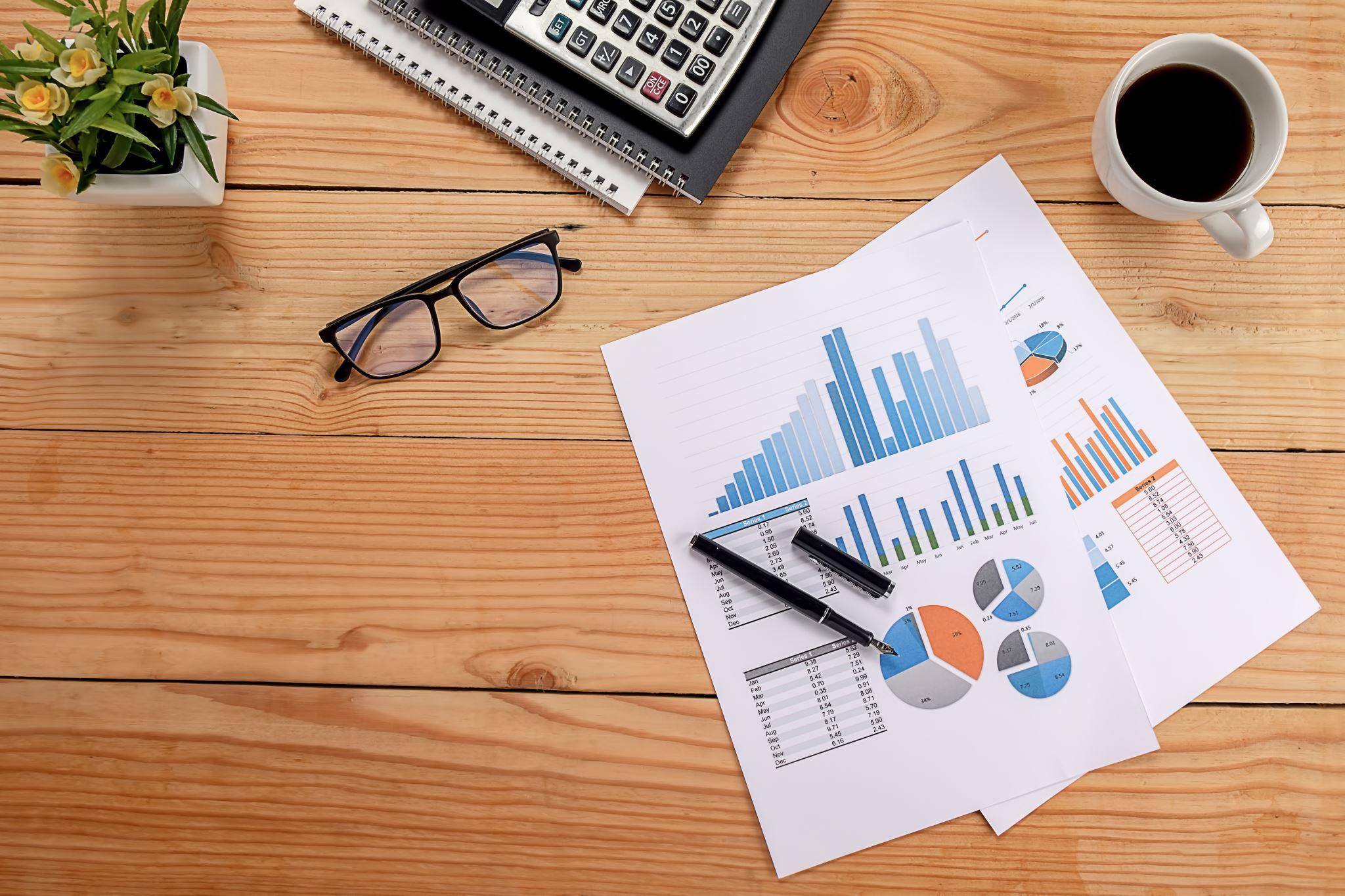 Strategies for Effective Compliance
Capital Management
Ensuring Sufficient Cash Reserves
Minimizing Idle Cash
Cash Forecasting Techniques
Types of Investments: Government Securities, Bonds, Money Market Instruments
Investment Strategies for Optimal Returns
Managing Currency Risks
Hedging Techniques: Forwards, Options, Swaps
Importance of Exchange Rate Forecasting
Efficient Capital Management
Profit Maximization
Some key factors to maximize profits:
Interest Income: Maximizing interest income involves prudent lending practices, efficient credit risk management, and offering competitive interest rates to attract borrowers while ensuring profitability.
Fee-Based Income: Banks also earn revenue from various fee-based services such as account maintenance fees, transaction fees, advisory services, and trade finance services. 
Cost Management: Controlling operating expenses is essential for profit maximization.
Profit Maximization
Asset Quality: Maintaining a high-quality loan portfolio is critical for profitability
Investment Portfolio Management- Maintaining pportfollio
Foreign Exchange Operations:. Profit maximization in foreign exchange operations requires managing currency risk effectively, providing competitive exchange rates, and offering efficient remittance services.
Compliance and Risk Management: Adhering to regulatory requirements and maintaining robust risk management practices are essential for sustainable profitability. 
Diversification and Innovation: Exploring new business lines, products, and services can contribute to profit maximization. 
Overall, profit maximization for banks requires a balanced approach that encompasses efficient lending practices, diversified revenue sources, cost management, risk mitigation, and a focus on customer satisfaction and regulatory compliance.
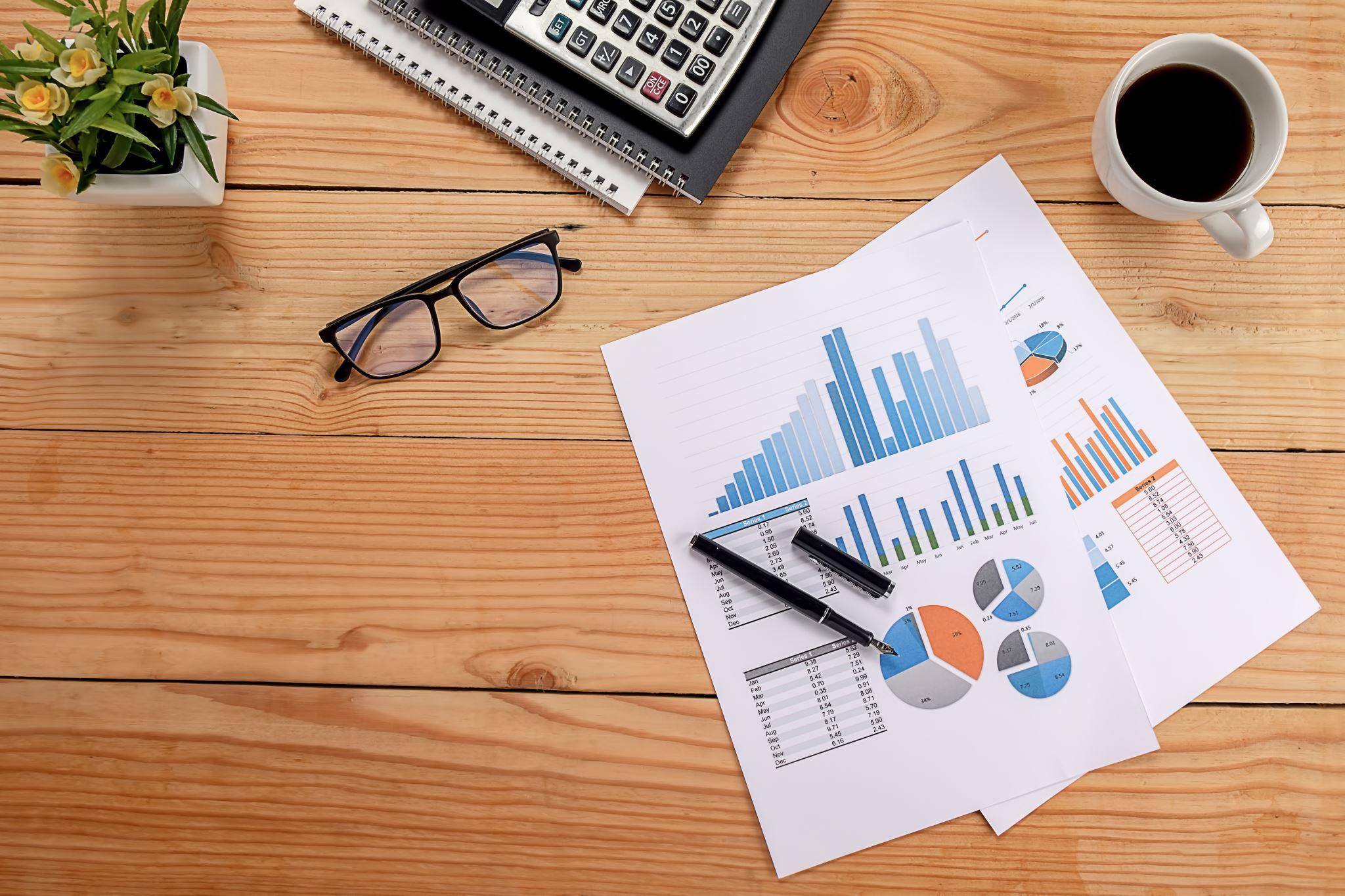 Thanks to all